TIẾNG VIỆT
LUYỆN TỪ VÀ CÂU:
              ĐẠI TỪ
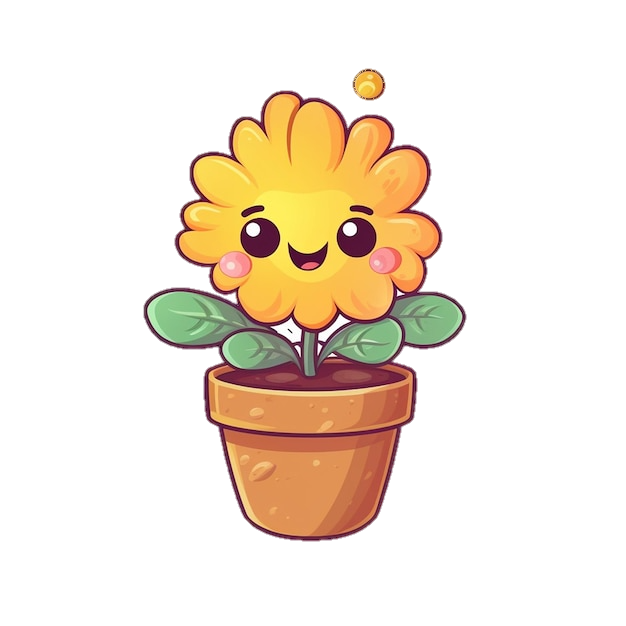 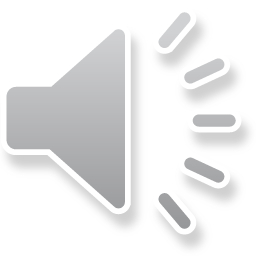 Hoạt động
KHỞI  ĐỘNG
[Speaker Notes: Hien Tran zalo 0353095025]
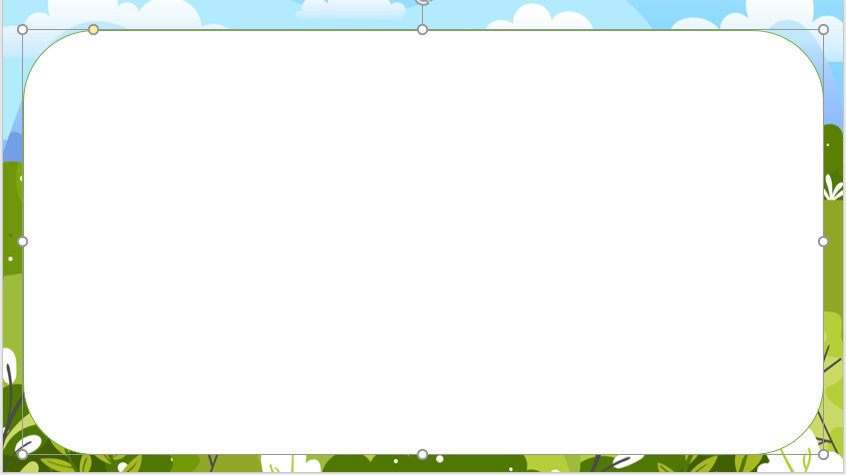 Kể tên những từ loại đã học.
DANH TỪ
ĐỘNG TỪ
TÍNH TỪ
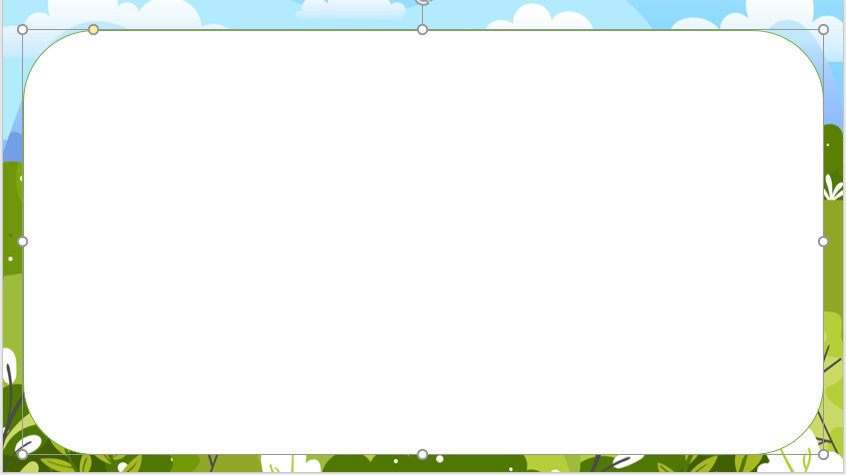 ĐẠI TỪ
[Speaker Notes: Giới thiệu bài]
Hoạt động
kHÁM phá và luyện tập
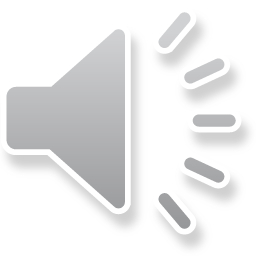 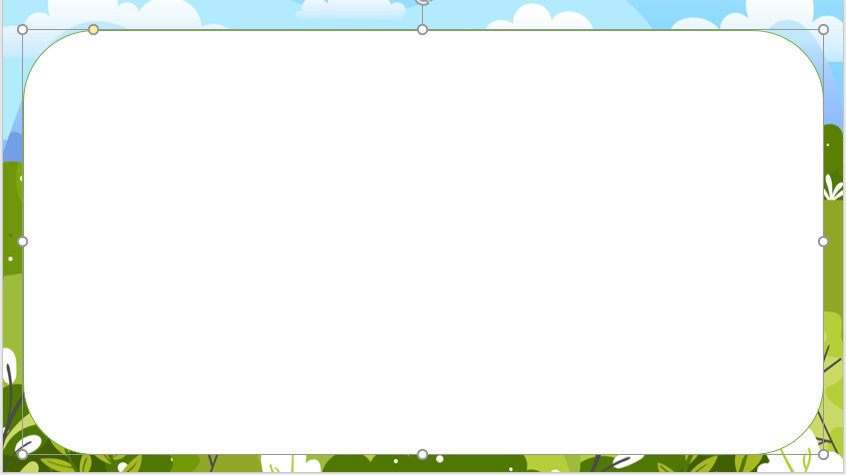 I. Nhận xét
I.Nhận xét
1.	Xếp các từ in đậm ở bên A vào nhóm phù hợp ở bên B:
A
B
a) Đền nào thiêng nhất xứ Thanh? 
   Ở đâu mà lại có thành tiên xây?
Câu đố
b) Em tôi rất ngoan. Nó lại khéo tay nữa.
KHÁNH HOÀI
c)Lúa gạo hay vàng đều rất quý. Thời gian cũng thế. Nhưng quý nhất là người lao động.
Từ dùng để xưng hô.
Từ dùng để thay thế cho các từ ngữ chỉ sự vật, hoạt động, trạng thái, đặc điểm, số' lưong,...
Từ dùng để hỏi.
I. Nhận xét
1.Xếp các từ in đậm ở bên A vào nhóm phù hợp ở bên B:
B
A
a) Đền nào thiêng nhất xứ Thanh? 
   Ở đâu mà lại có thành tiên xây?
Câu đố
b) Em tôi rất ngoan. Nó lại khéo tay nữa.
KHÁNH HOÀI
c)Lúa gạo hay vàng đều rất quý. Thời gian cũng thế. Nhưng quý nhất là người lao động.
Từ dùng để xưng hô.
Từ dùng để thay thế cho các từ ngữ chỉ sự vật, hoạt động, trạng thái, đặc điểm, số' lưong,...
Từ dùng để hỏi.
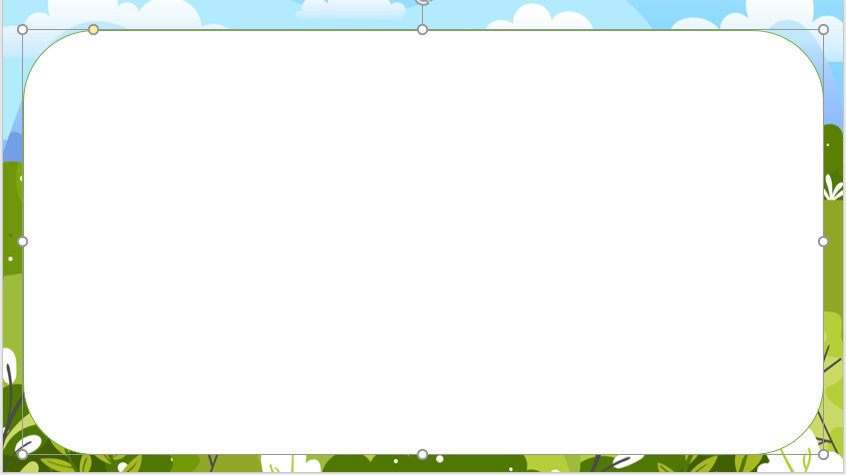 THẢO LUẬN
nhóm đôi
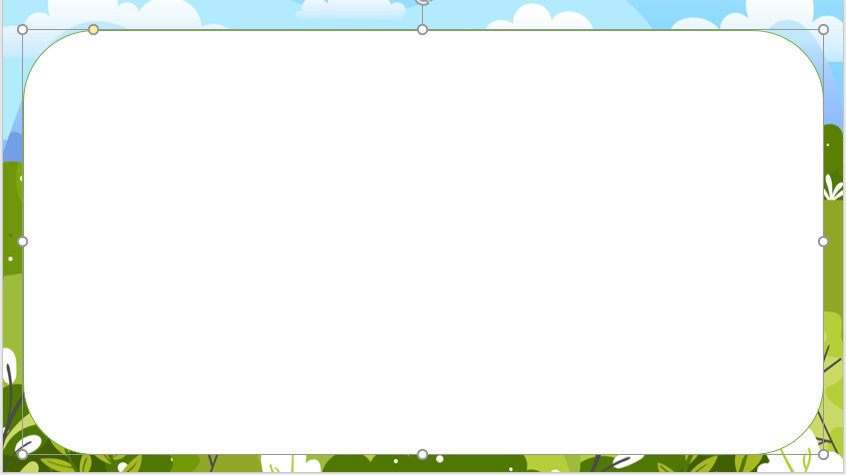 BÁO CÁO
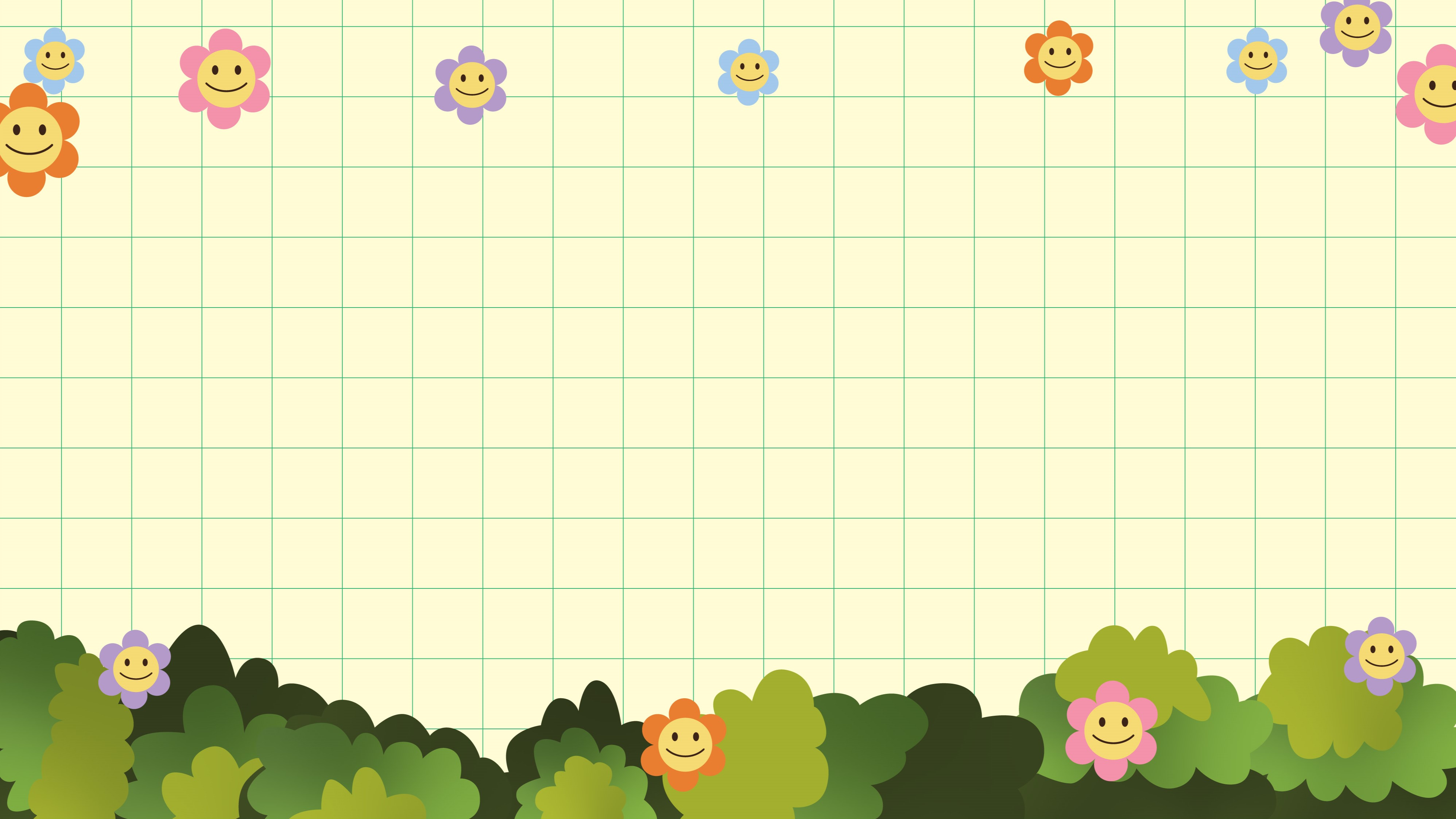 I. Nhận xét
Đề bài trang 94 SGK Tiếng Việt lớp 5 Tập 1
Xếp các từ in đậm ở bên A vào nhóm phù hợp ở bên B
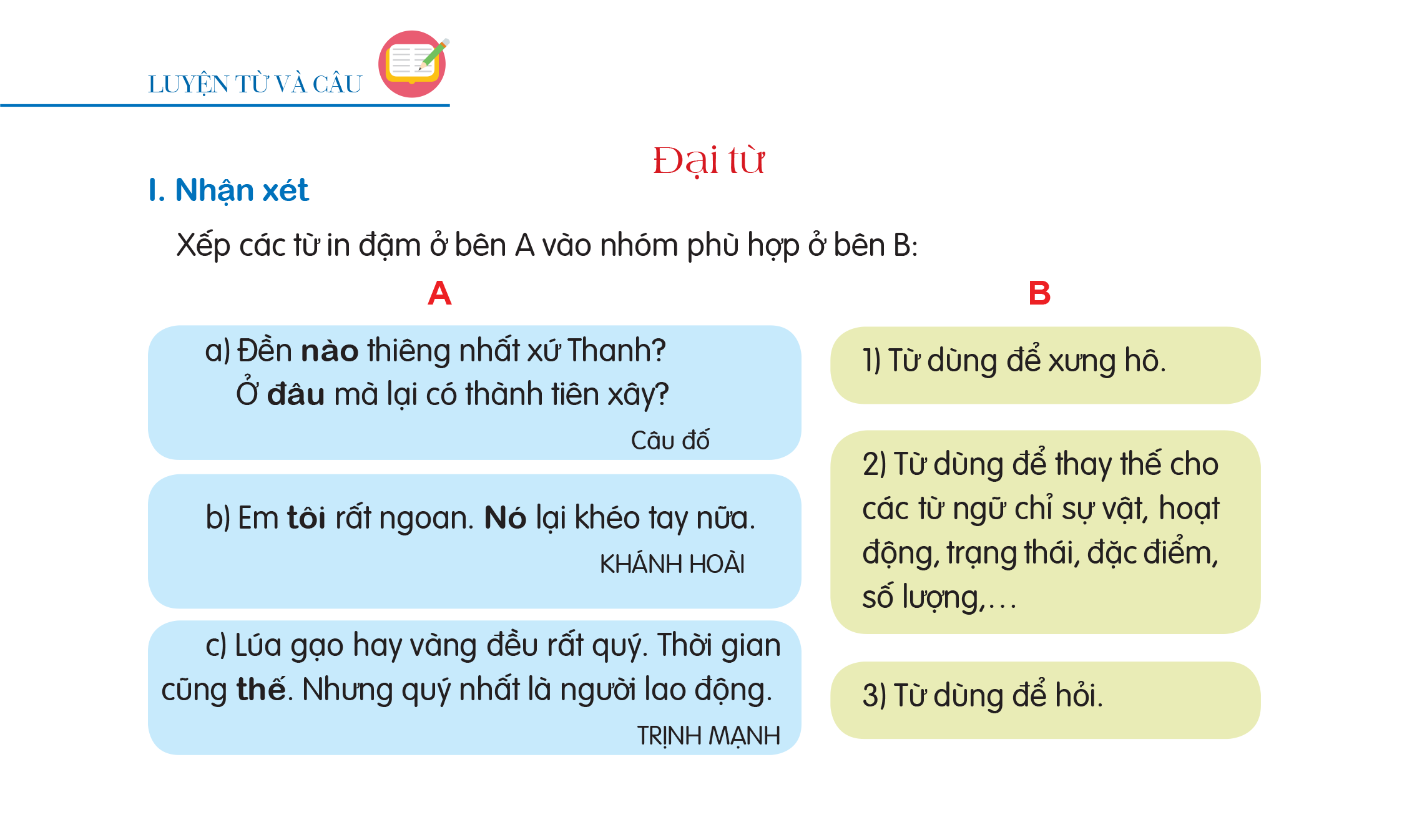 a - 3
b – 1
c - 2
I.Nhận xét
1.Xếp các từ in đậm ở bên A vào nhóm phù hợp ở bên B:
A
a) Đền nào thiêng nhất xứ Thanh? 
   Ở đâu mà lại có thành tiên xây?
Câu đố
b) Em tôi rất ngoan. Nó lại khéo tay nữa.
KHÁNH HOÀI
c)Lúa gạo hay vàng đều rất quý. Thời gian cũng thế. Nhưng quý nhất là người lao động.
,
Từ dùng để xưng hô.
Từ dùng để thay thế cho các từ ngữ chỉ sự vật, hoạt động, trạng thái, đặc điểm, số' lưong,...
Từ dùng để hỏi.
tôi
Nó
B
thế
,
nào
đâu
ĐẠI TỪ
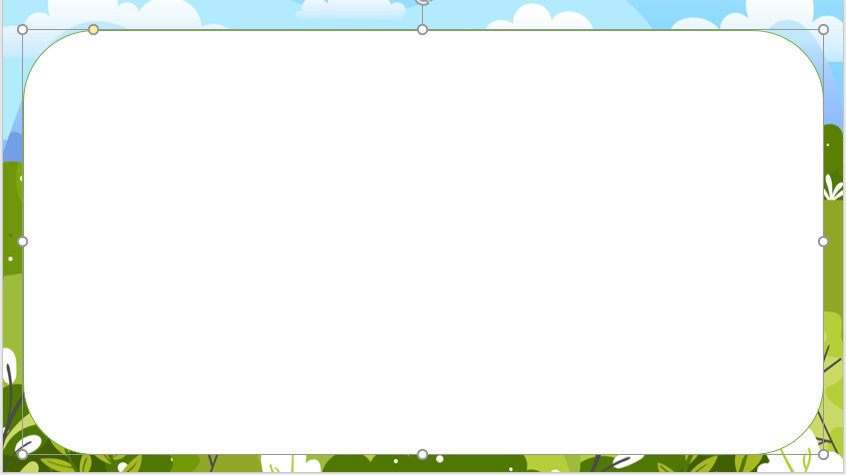 II. Bài học
Đại từ là những từ dùng để xưng hô (đại từ xưng hô: tôi, ta, nó,…) hoặc để hỏi (đại từ nghi vấn: gì, đâu, nào, bao nhiêu,…), để thay thế các từ ngữ khác (đại từ thay thế: thế, vậy, đó, này).
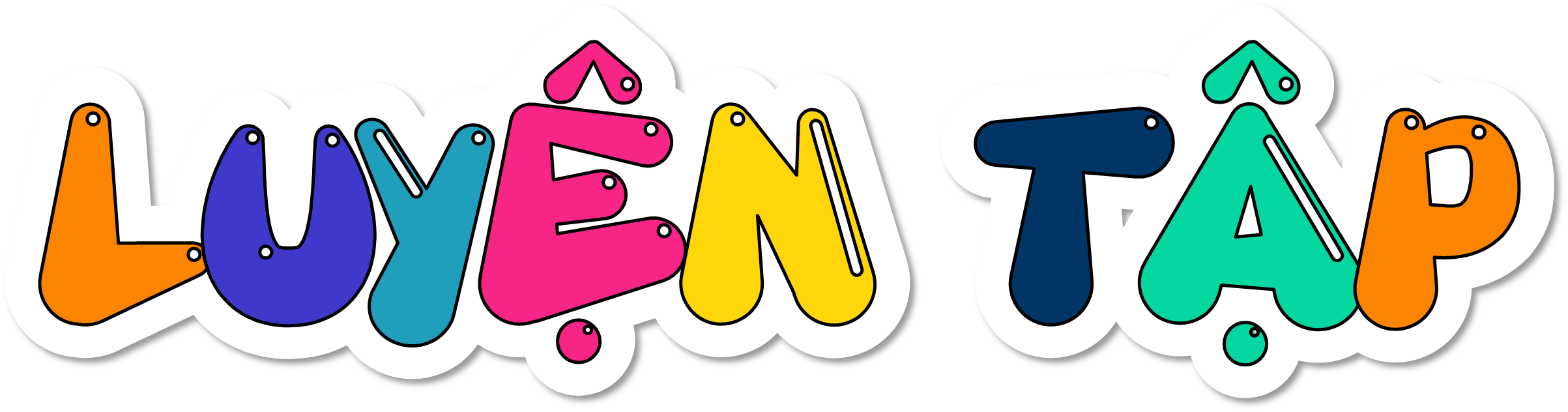 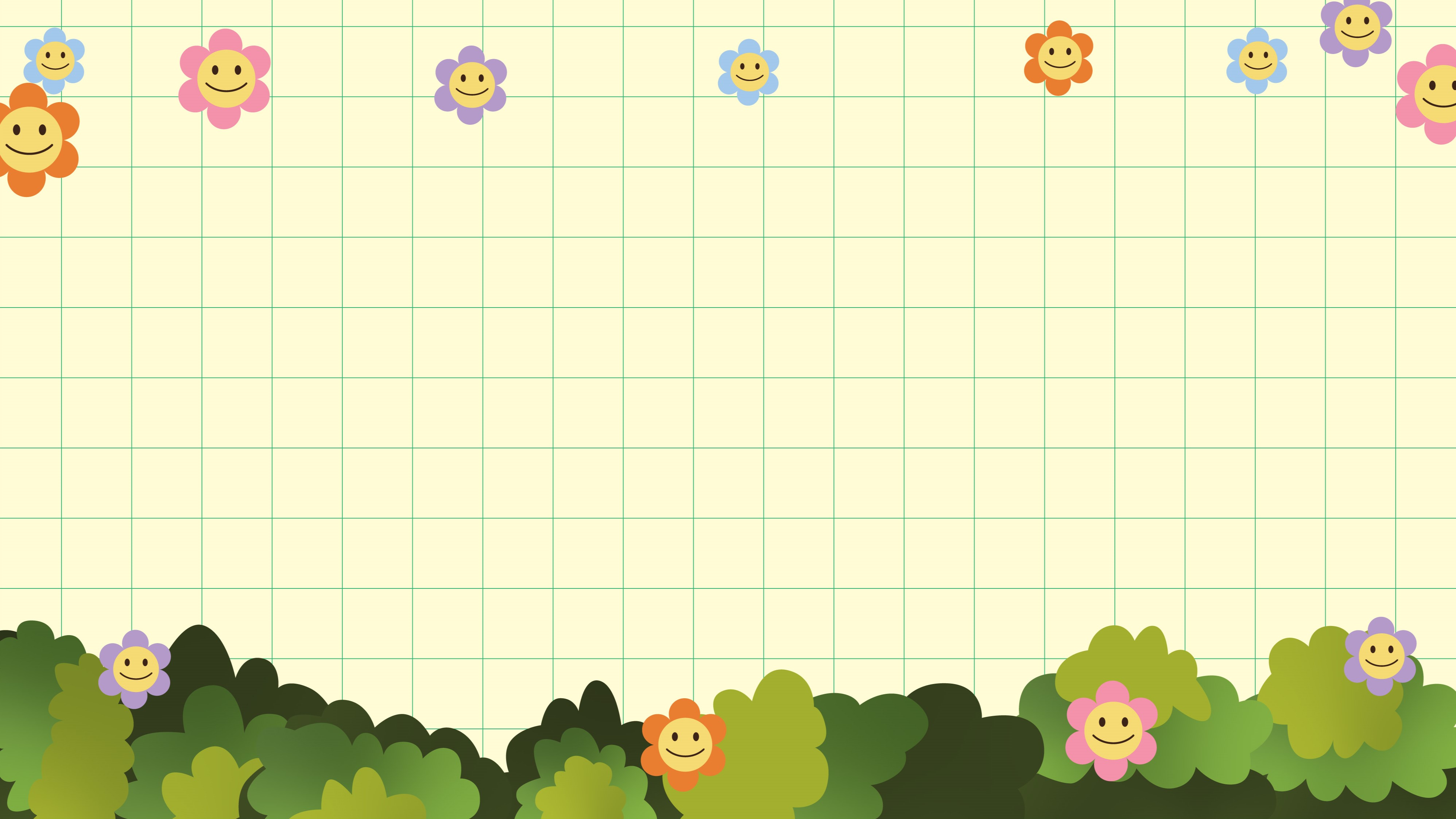 Các đại từ in đậm dưới đây được dùng làm gì?
Bài tập 1:
a) Chúng ta phải thương yêu nhau, phải kính trọng nhau, phải giúp đỡ nhau để mưu hạnh phúc chung của chúng ta và con cháu chúng ta.
HỒ CHÍ MINH
b) Chim non đang sống với mẹ, sao em nỡ bắt nó? Lát nữa chim mẹ về không thấy con sẽ buồn lắm đấy.
Theo sách Quốc văn giáo khoa thư
c) Bé Rơm vừa chạy vừa nhìn xung quanh với nụ cười tươi rồi. Thỉnh thoảng, bé quay đầu lại, ngoắc ngoắc bàn tay bé xíu gọi bọn trẻ. Chúng thấy vậy thích thú, đua nhau đuổi theo.
TRẦN HOÀI DƯƠNG
[Speaker Notes: Bài soan của hiền Trần : Zalo 0353095025]
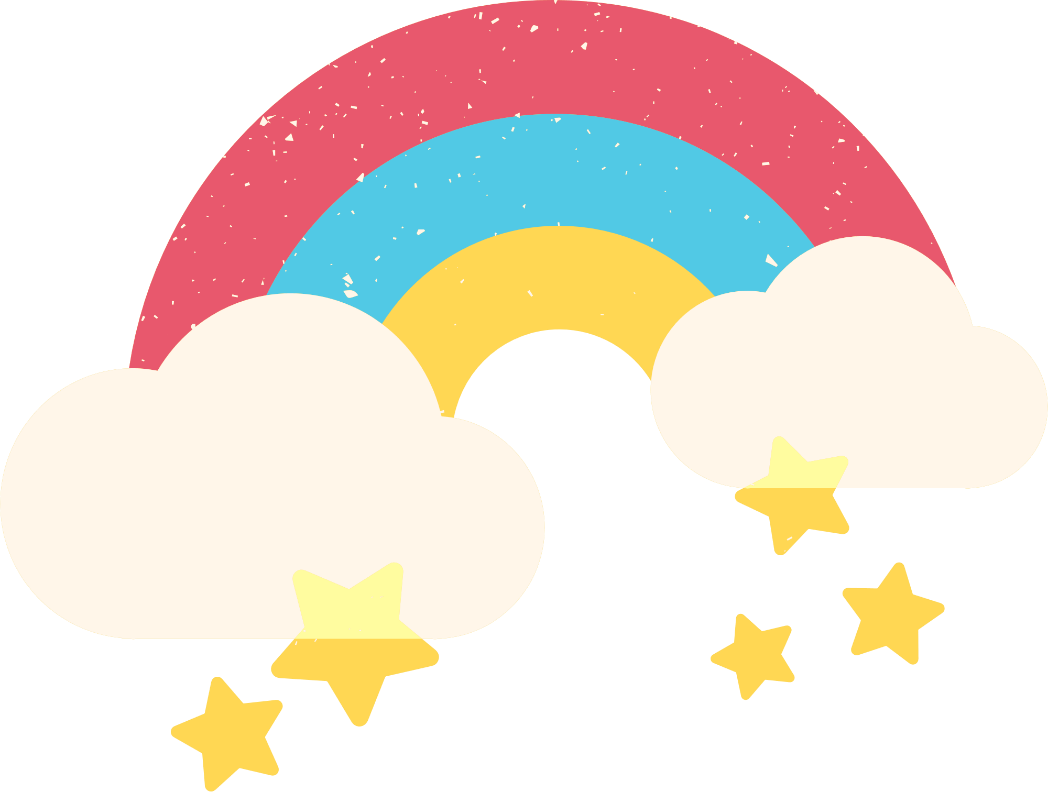 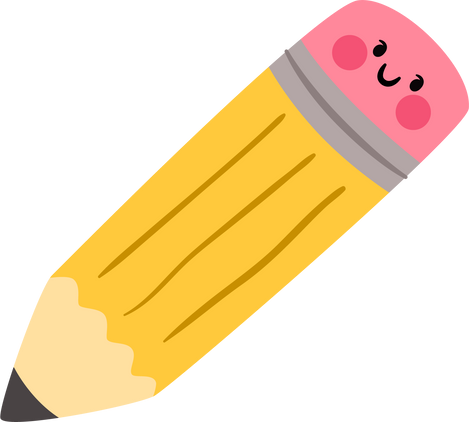 THẢO LUẬN
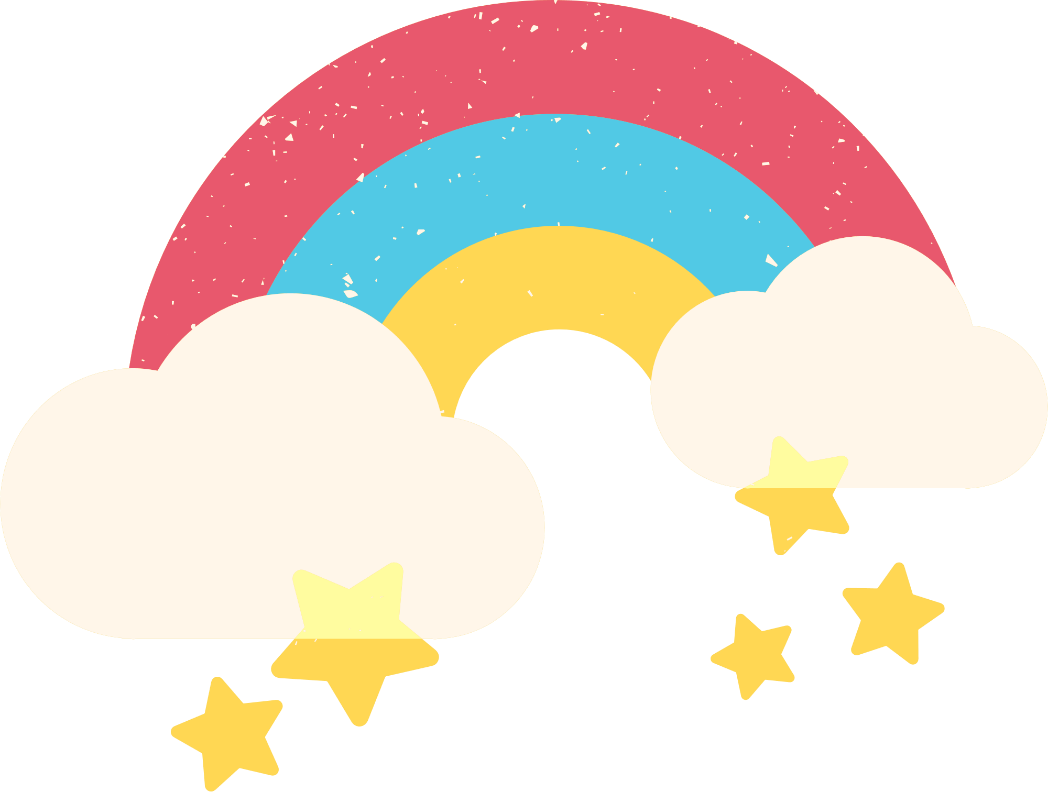 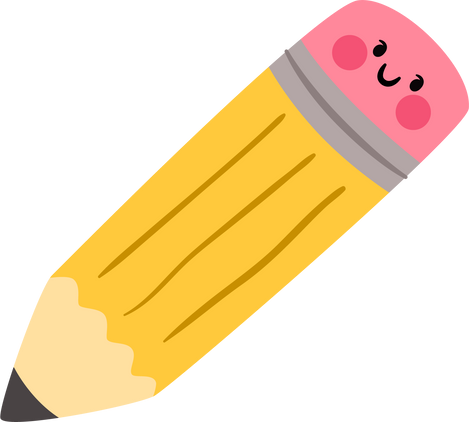 II. Luyện tập
BÁO CÁO
[Speaker Notes: Bài soan của hiền Trần : Zalo 0353095025]
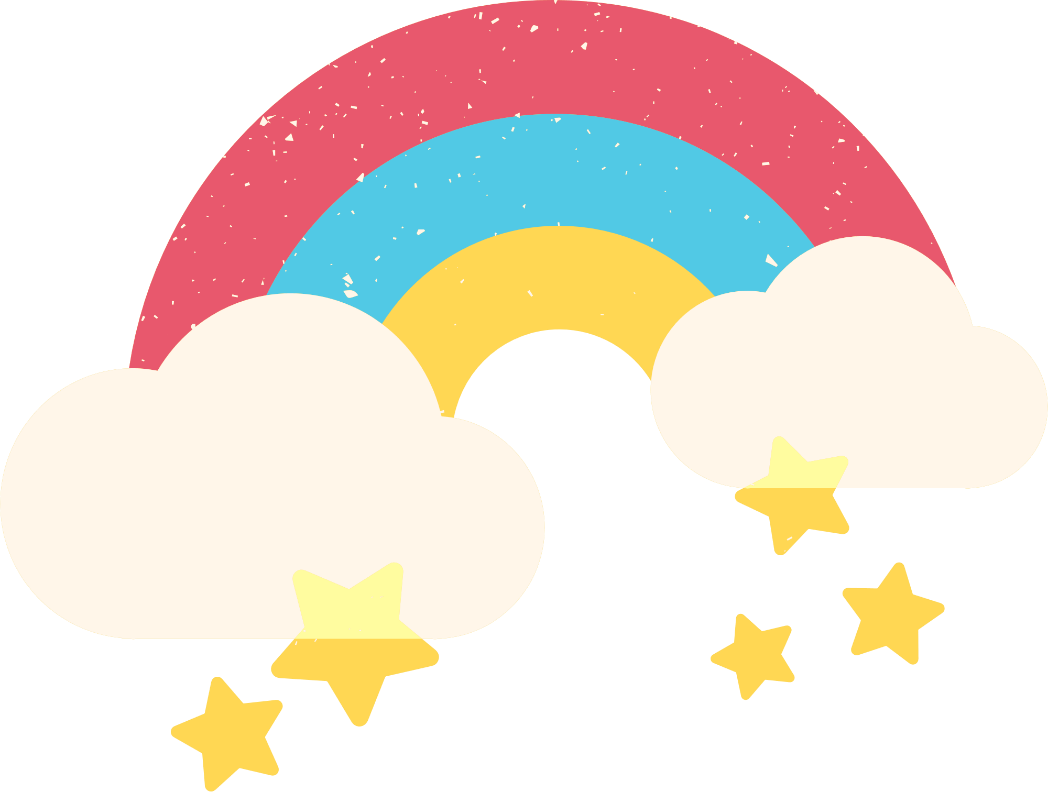 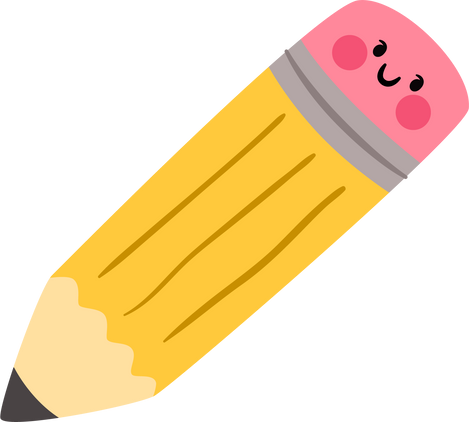 Các đại từ in đậm dưới đây được dùng làm gì?
Chúng ta phải thương yêu nhau, phải kính trọng nhau, phải giúp đỡ nhau để mưu hạnh phúc chung của chúng ta và con cháu chúng ta.
HỒ CHÍ MINH
 Đại từ chúng ta dùng để xưng hô.
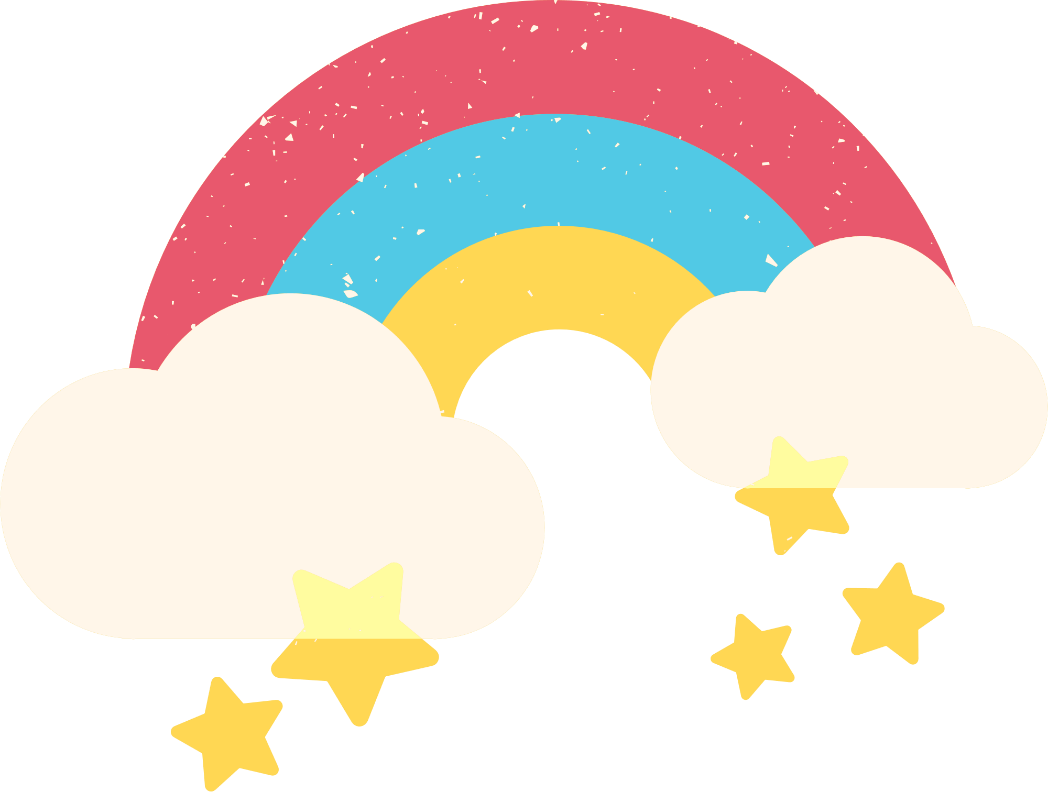 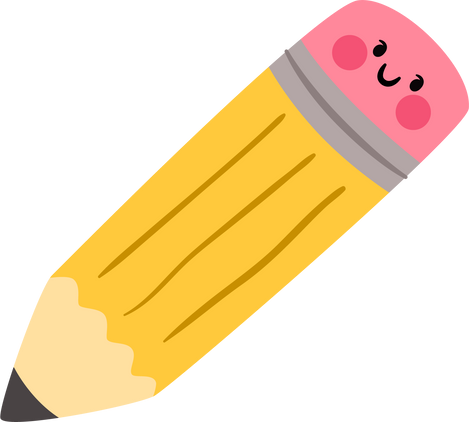 Các đại từ in đậm dưới đây được dùng làm gì?
b) Chim non đang sống với mẹ, sao em nỡ bắt nó? Lát nữa chim mẹ về không thấy con sẽ buồn lắm đấy.
Theo sách Quốc văn giáo khoa thư
 Đại từ sao dùng để hỏi.
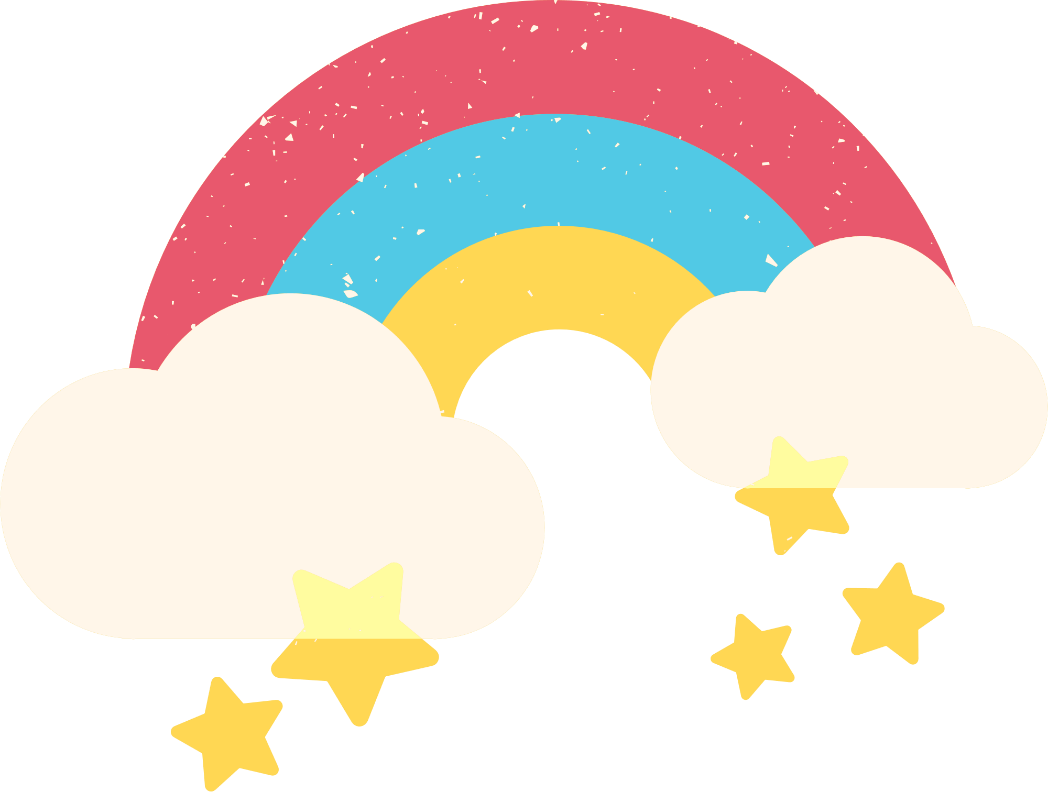 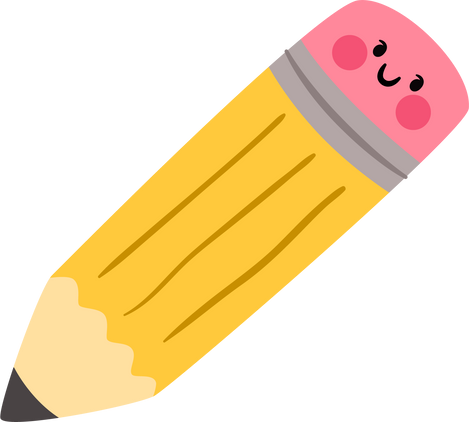 Các đại từ in đậm dưới đây được dùng làm gì?
c) Bé Rơm vừa chạy vừa nhìn xung quanh với nụ cười tươi rói. Thỉnh thoảng, bé quay đầu lại, ngoắc ngoắc bàn tay bé xíu gọi bọn trẻ. Chúng thấy vậy thích thú, đua nhau đuổi theo.
TRẦN HOÀI DƯƠNG
 Đại từ chúng dùng để thay thế (chỉ bọn trẻ).
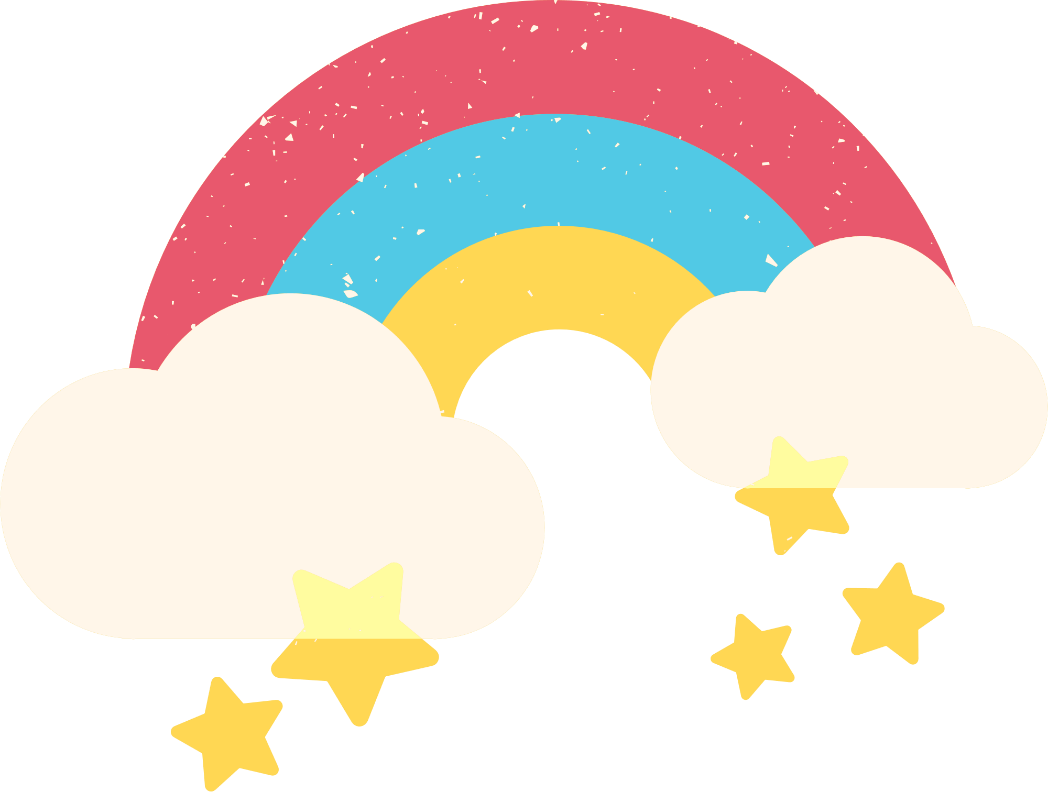 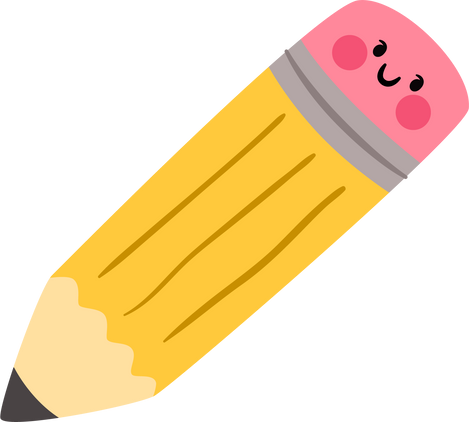 2.	Đặt một câu có đại từ. Cho biết đại từ đó được dùng để làm gì.
Mẫu:
Mẹ tôi rất khéo tay, và đảm đang
- Đại từ tôi được dùng để xưng hô
[Speaker Notes: Bài soan của hiền Trần : Zalo 0353095025]
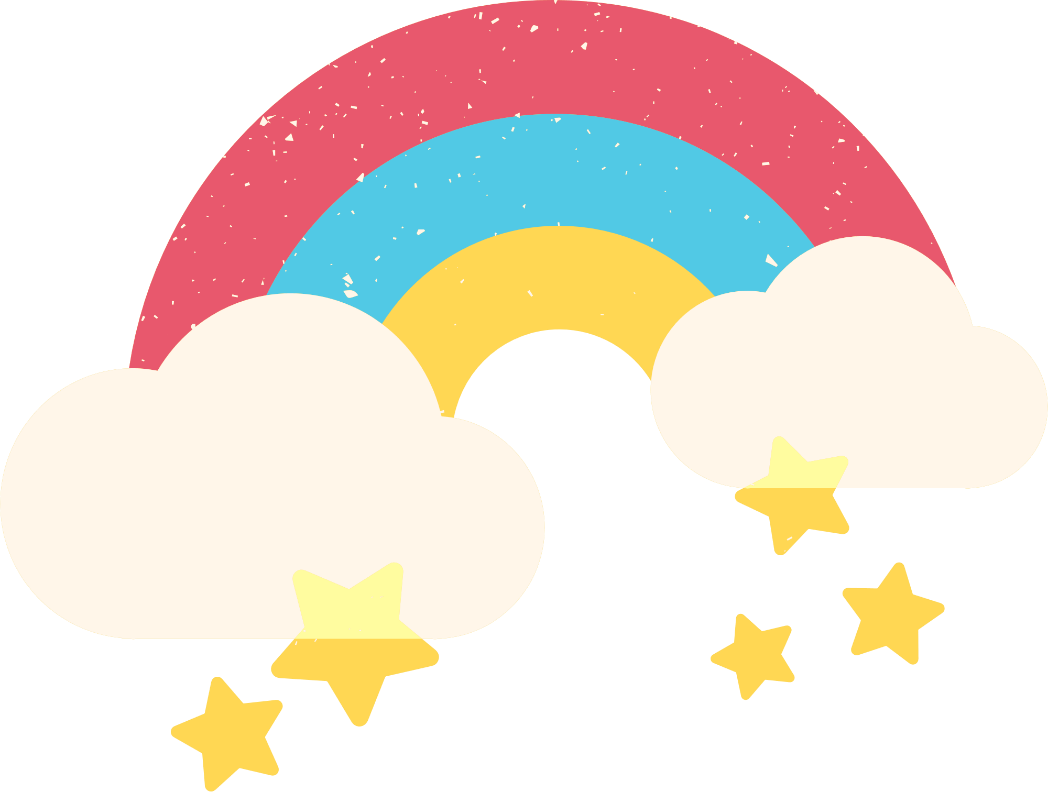 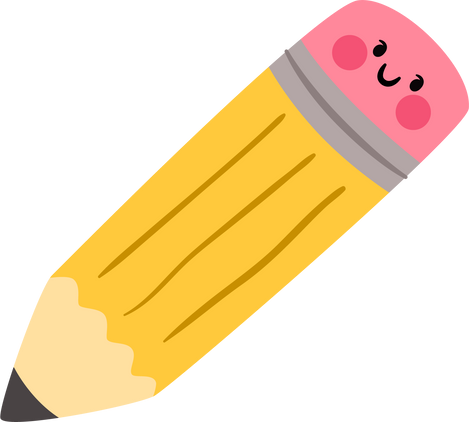 Mẫu:
Mèo đen nằm phơi nắng ngoài hiên,Thỉnh thoảng nó ngoe nguẩy đuôi thích thú
- Đại từ nó được dùng để thay thế ( chỉ Mèo)
[Speaker Notes: Bài soan của hiền Trần : Zalo 0353095025]
TRÌNH BÀY TRƯỚC LỚP
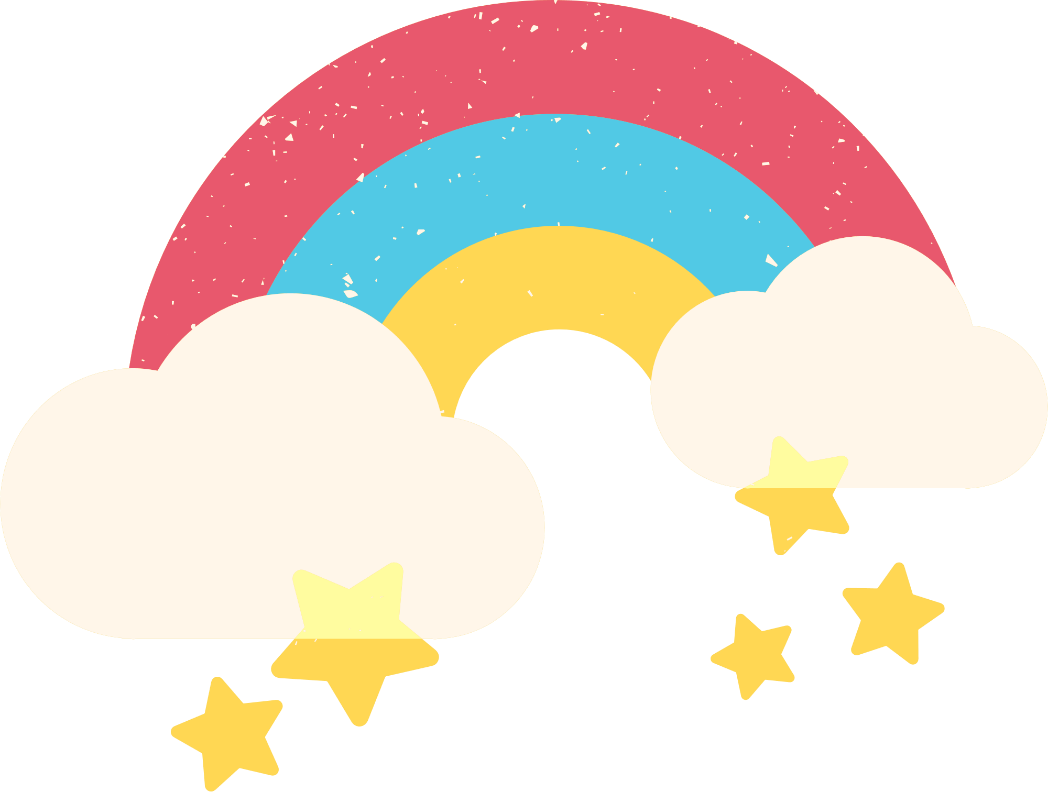 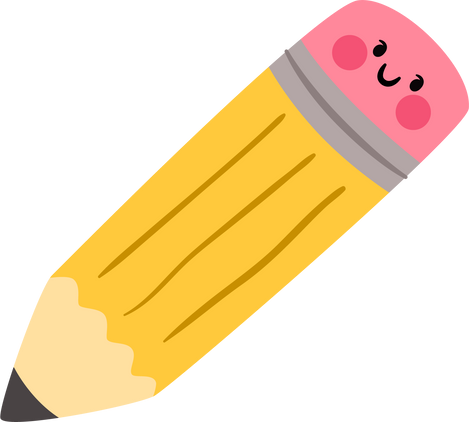 VẬN DỤNG
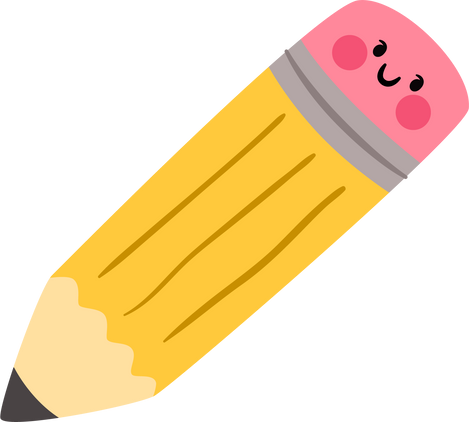 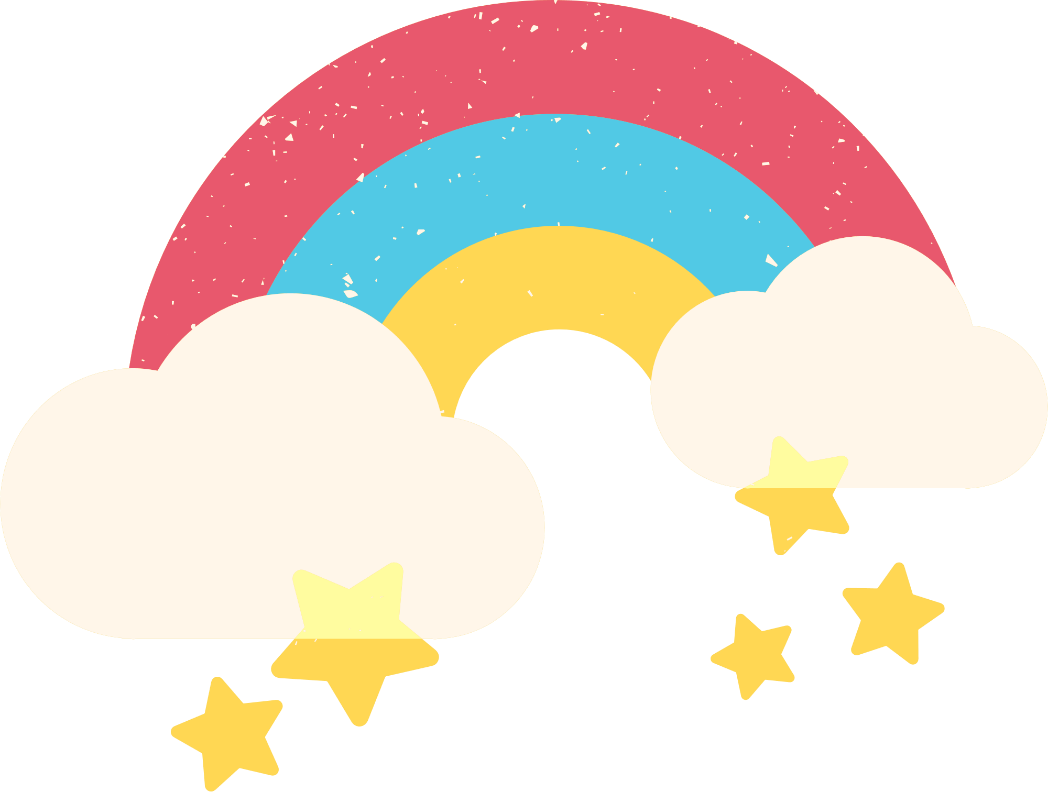 Qua bài học em hiểu thế nào là Đại từ?
Là Từ dùng để xưng hô (đại từ xưng hô: tôi, ta, nó,...)
Là Từ dùng để hỏi (đại từ nghi vấn: gì, đâu, nào, bao nhiêu,...)
Từ dùng thay thế các từ ngữ khác (đại từ thay thế: thế, vậy, đó, này,...).
[Speaker Notes: Bài soan của hiền Trần : Zalo 0353095025]
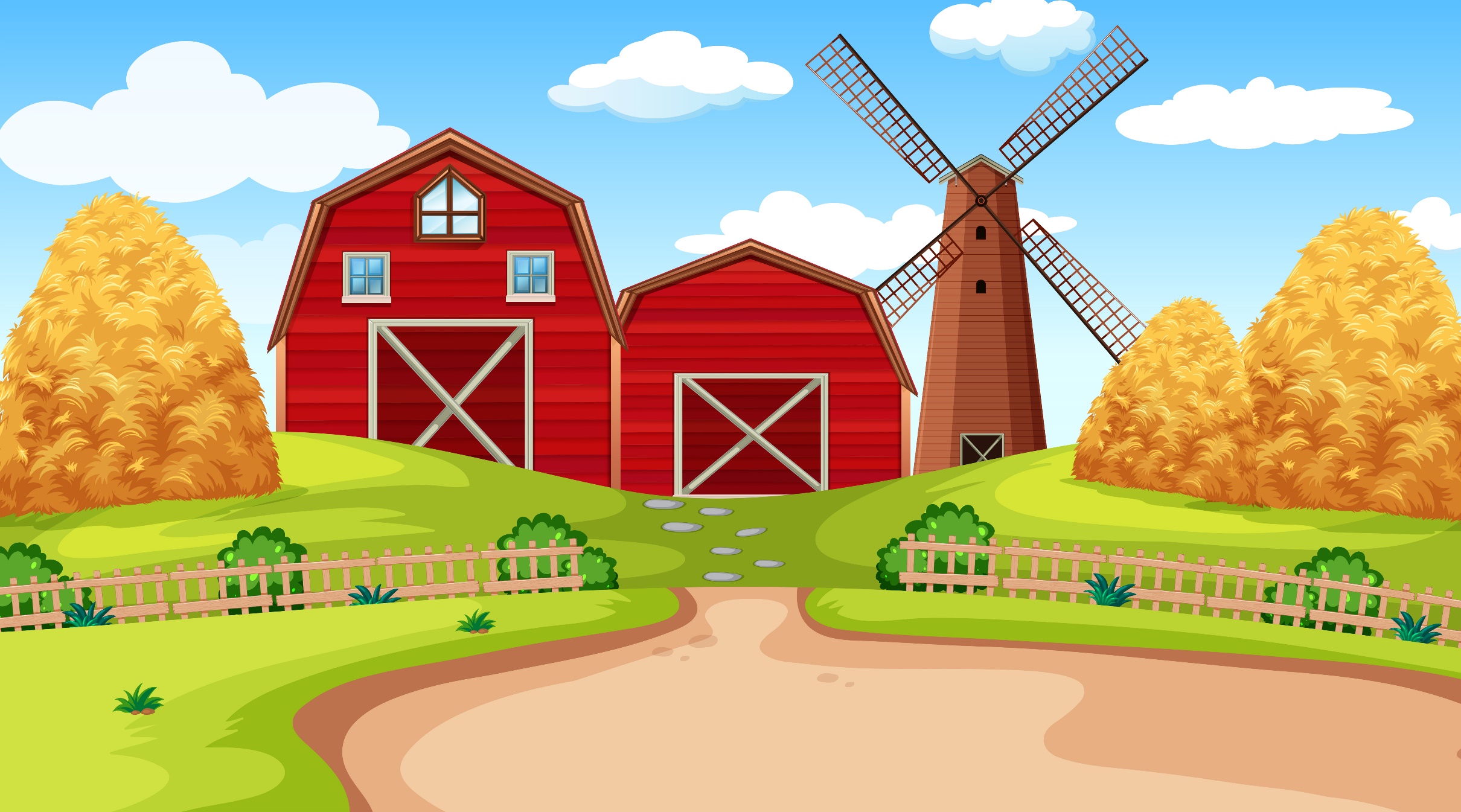 Cảm ơn quý thầy cô đã ủng hộ bài soạn điện tử 2,3,4,5 của Kênh giáo án  điện tử Hiền Trần
Mong cô thầy sử dụng bài giảng nội bộ ko gửi lên trang mạng XH hội nhóm zalo,Facebook vi pham em sẽ ngừng bàn giao ko hoàn phí. 
Thầy cô liên hệ 
ZALO Duy nhất  SĐT: 0353095025
Để biết thêm nhiều tài nguyên hay hãy truy cập Facebook:
NHÓM GIÁO ÁN ĐIÊN TỬ 5,9,12 ( coppy link bên dưới vào tìm kiếm fb )
https://www.facebook.com/groups/514479210372531/?ref=share_group_link
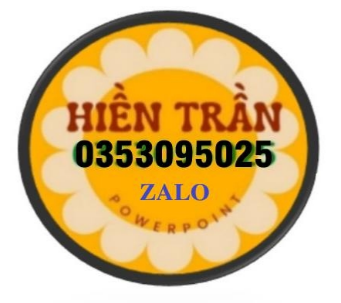 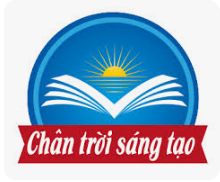 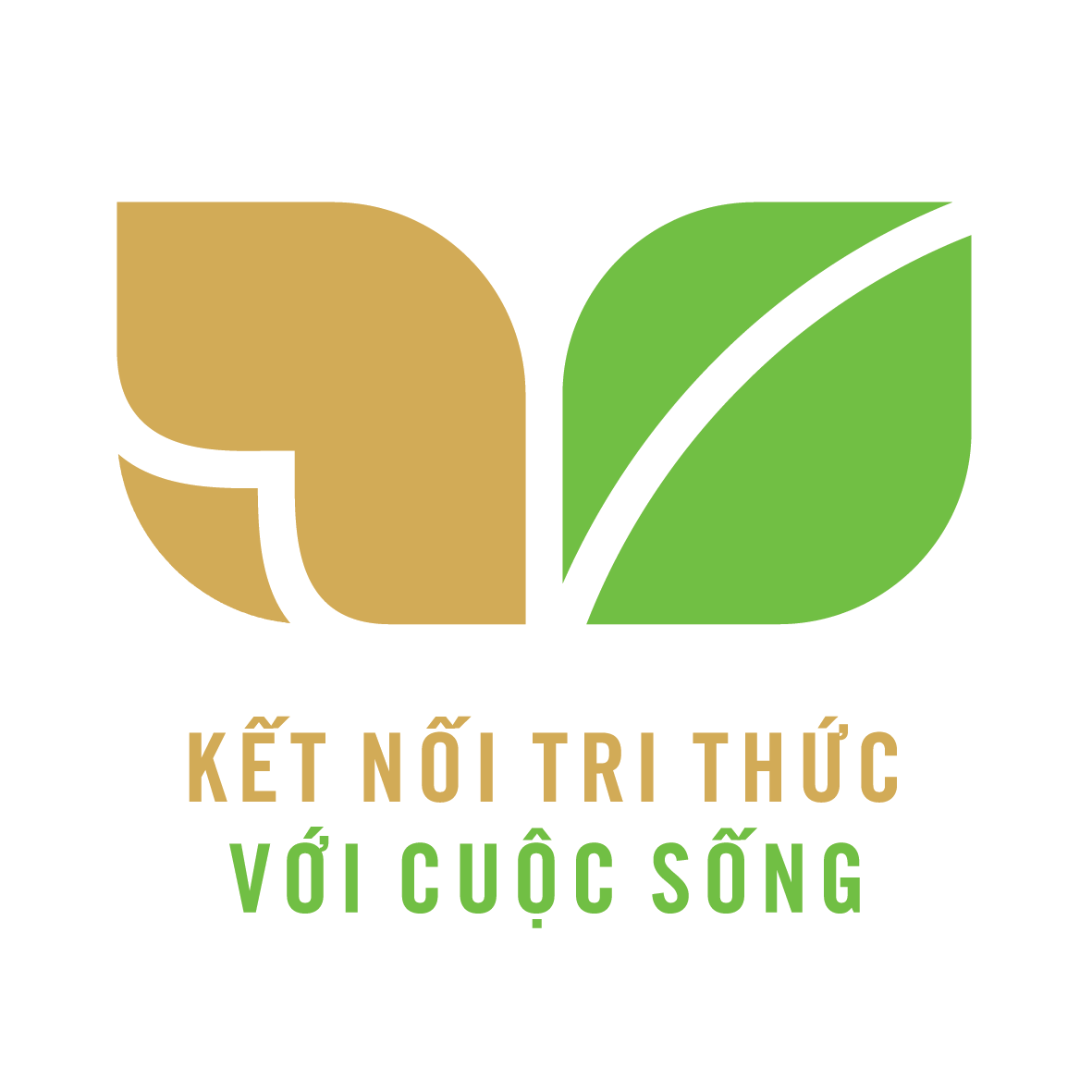 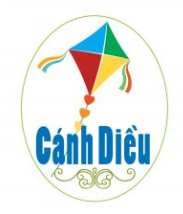 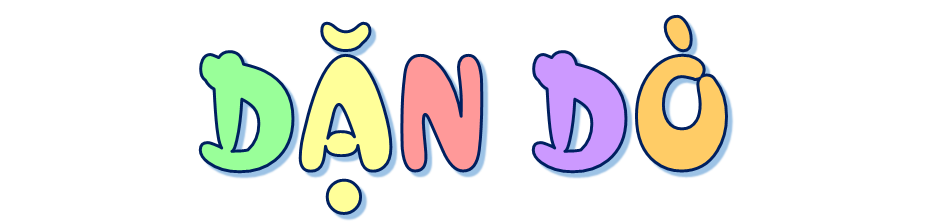 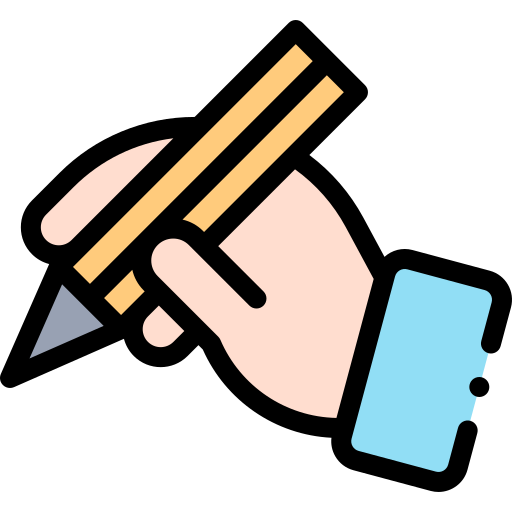 XEM LẠI BÀI
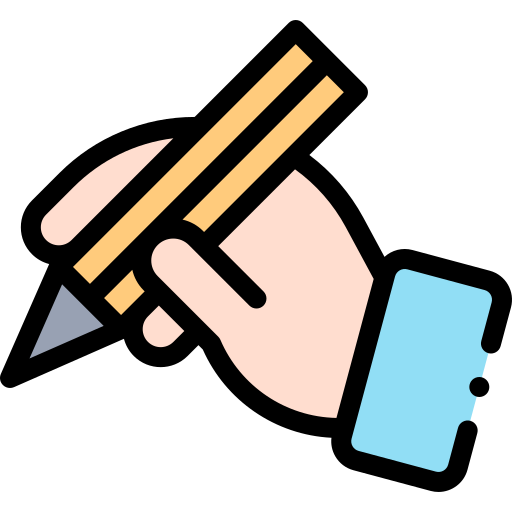 CHUẨN BỊ BÀI SAU: LUYỆN TẬP VỀ ĐẠI TỪ
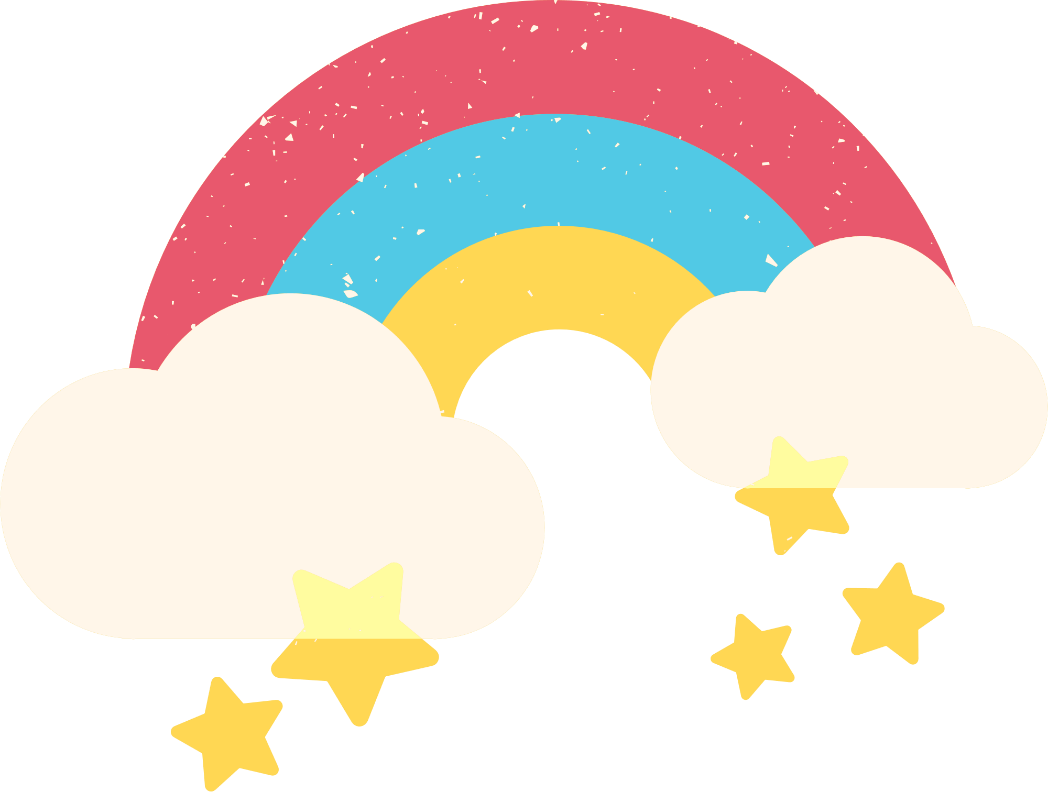 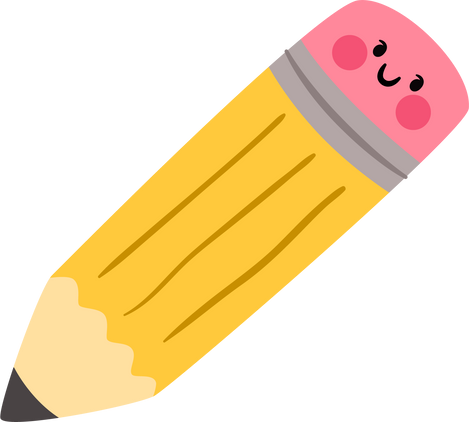 TẠM BIÊT
[Speaker Notes: Bài soan của hiền Trần : Zalo 0353095025]